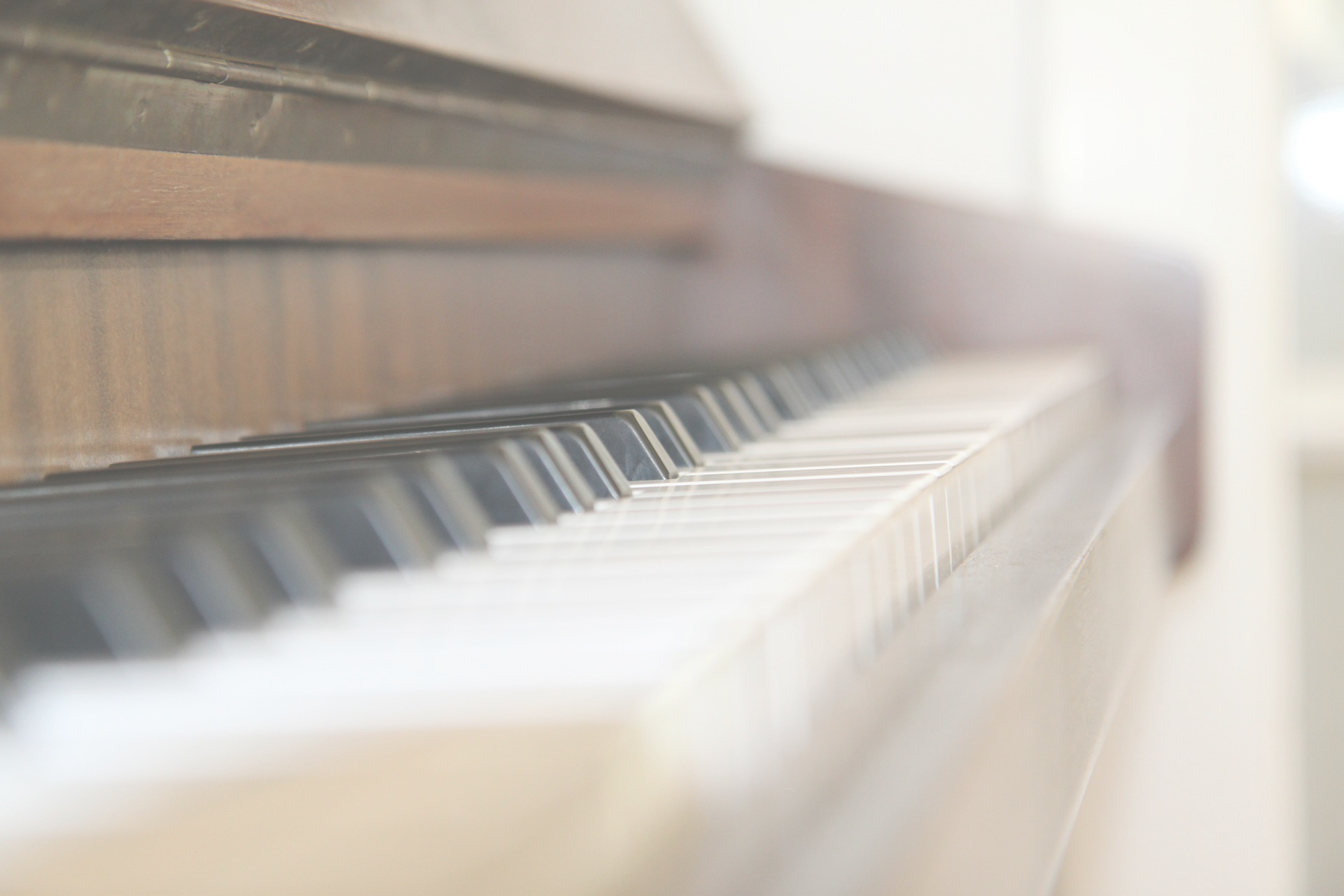 Композиторы
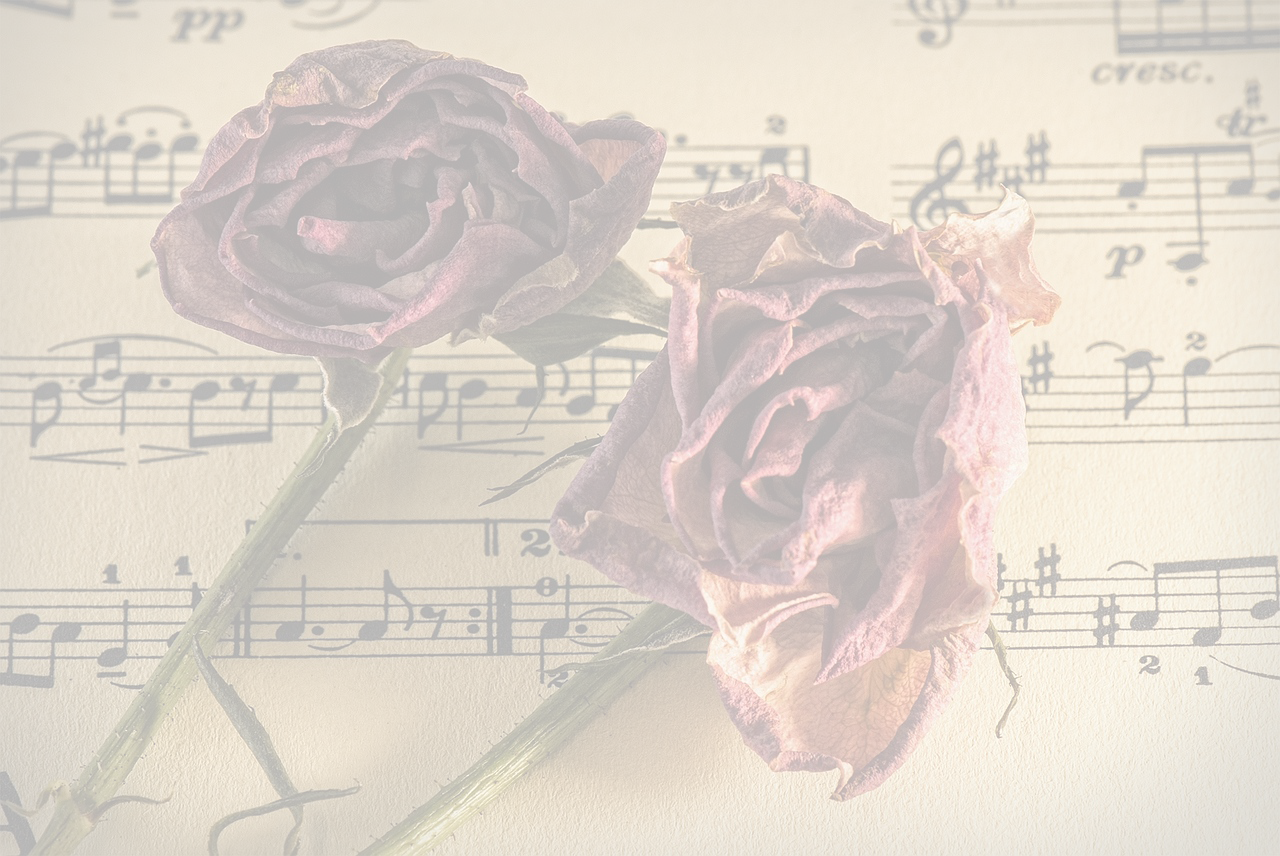 Известные композиторы:
Полное имя
Полное имя
Полное имя
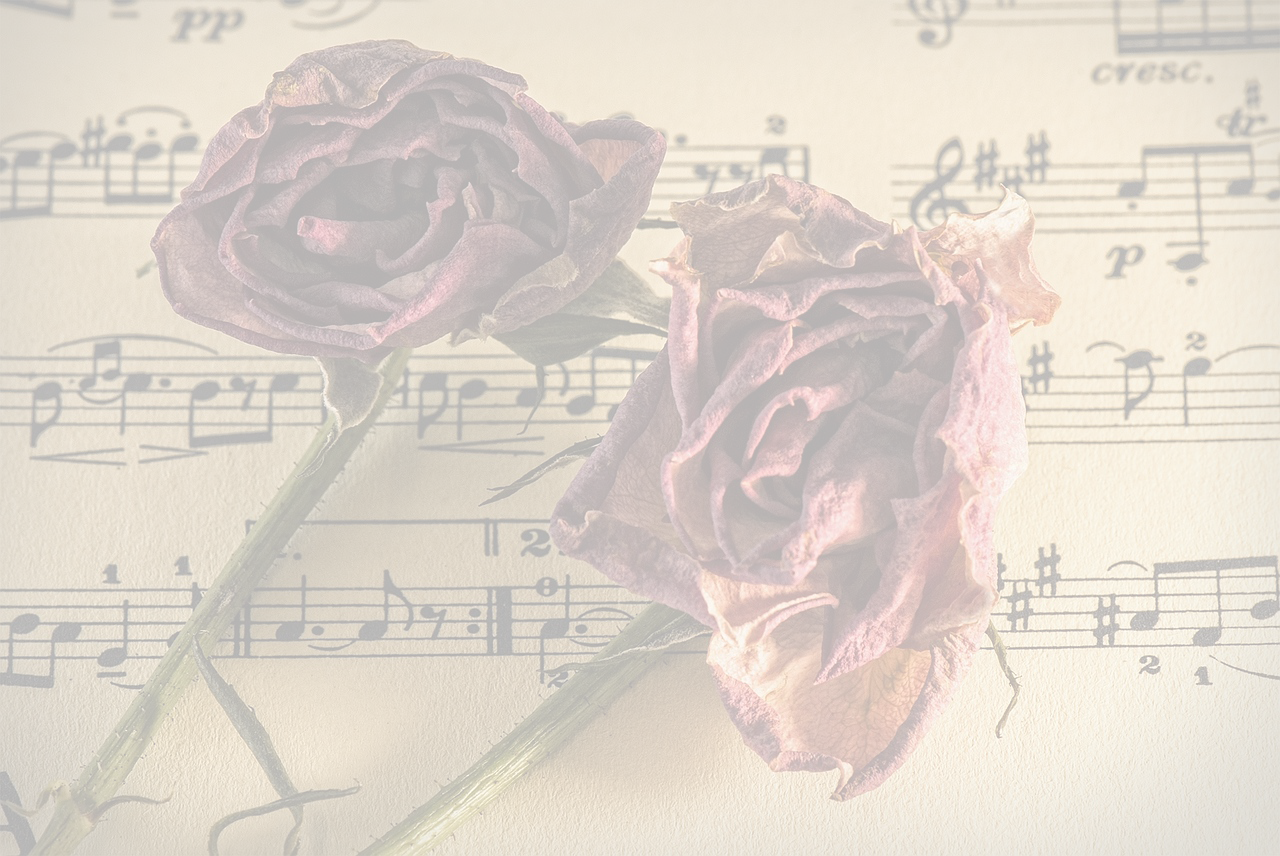 Имя композитора
Биография
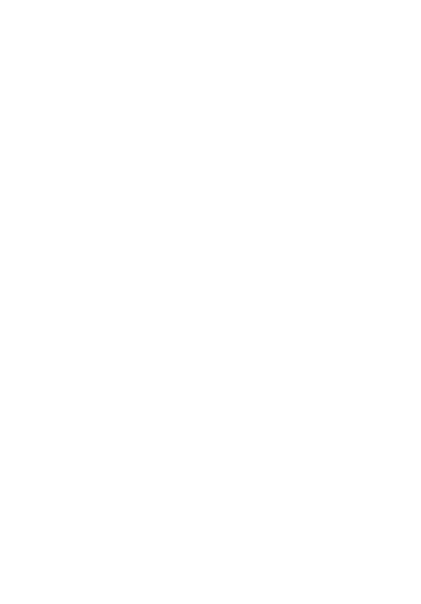 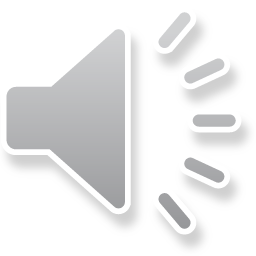 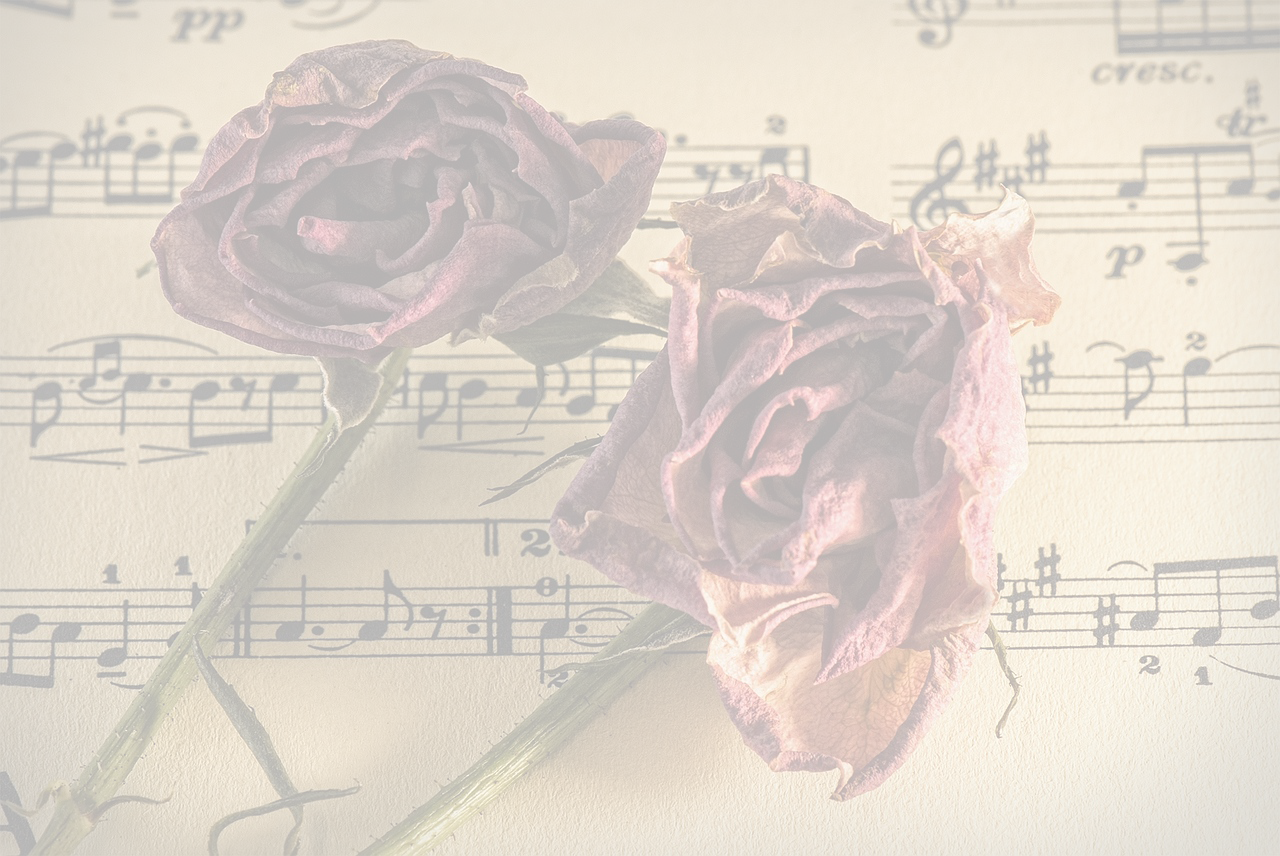 Популярные произведения:
Название
Название
Название
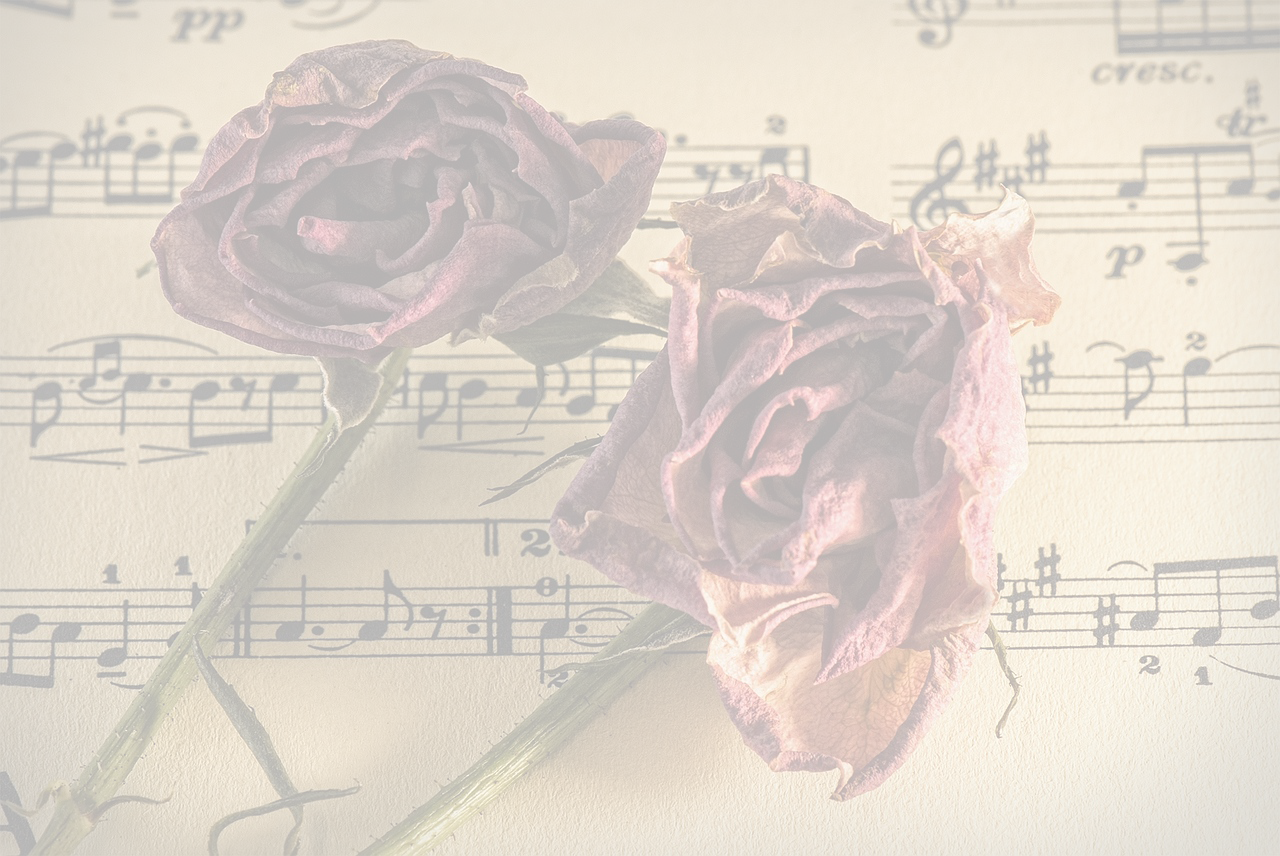 Источники:
https://pixabay.com/ru/пианино-клавиатура-музыка-623189/
https://pixabay.com/ru/ноты-рукопись-старое-время-роман-944796/